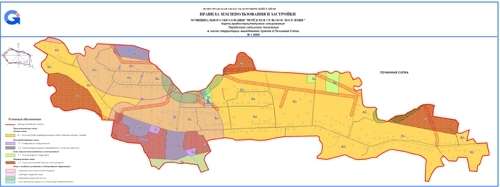 Информация 
о деятельности ТОС «Починная Сопка»
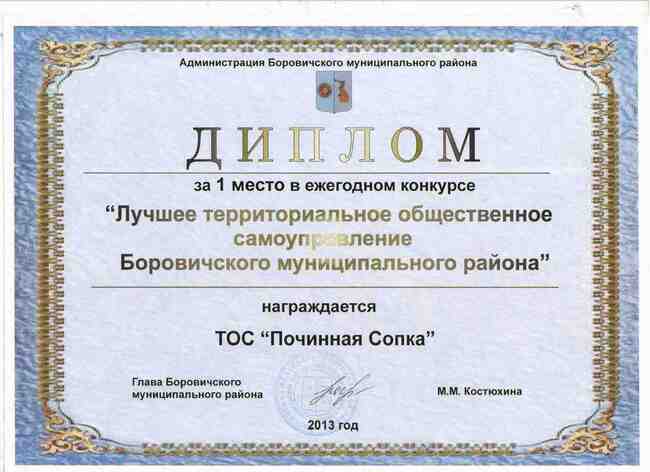 ТОС д. Починная Сопка действует с 2013 года 
под руководством Крутиной Т.С.
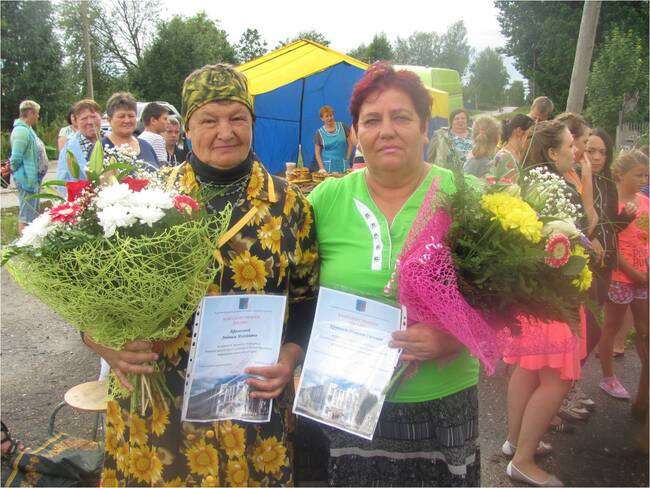 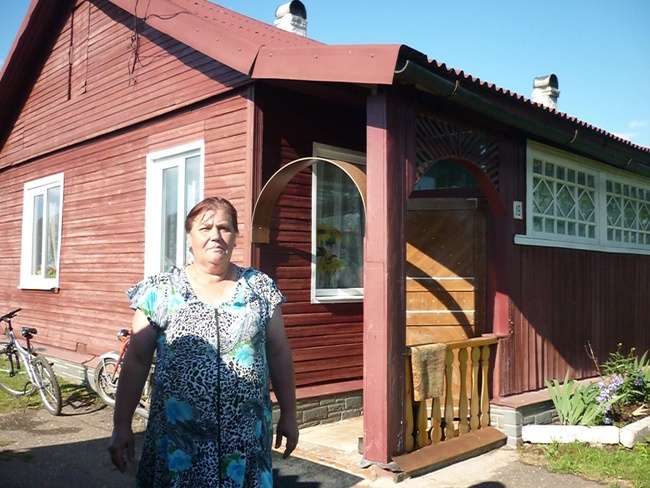 Татьяна Сергеевна Крутина – председатель ТОС
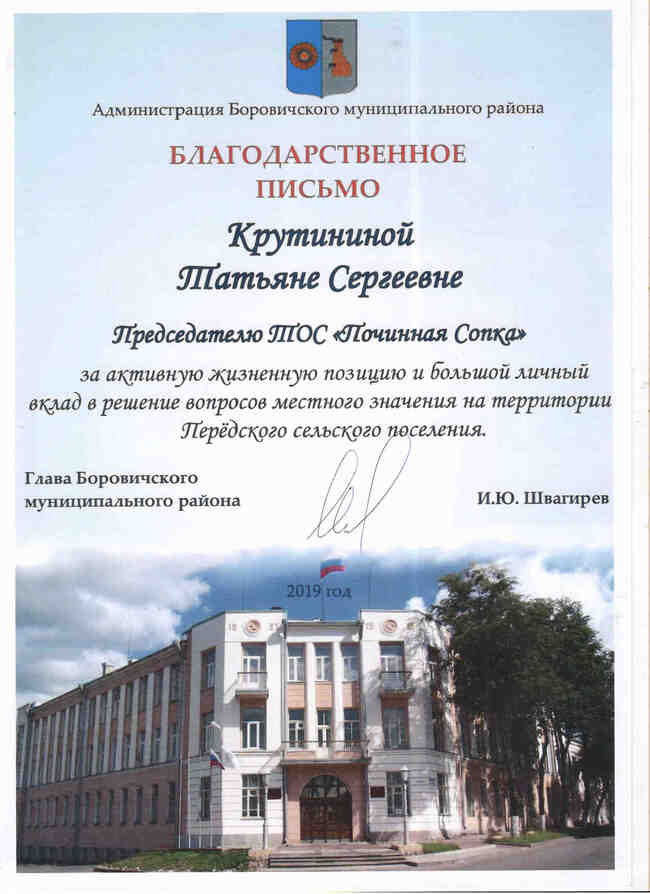 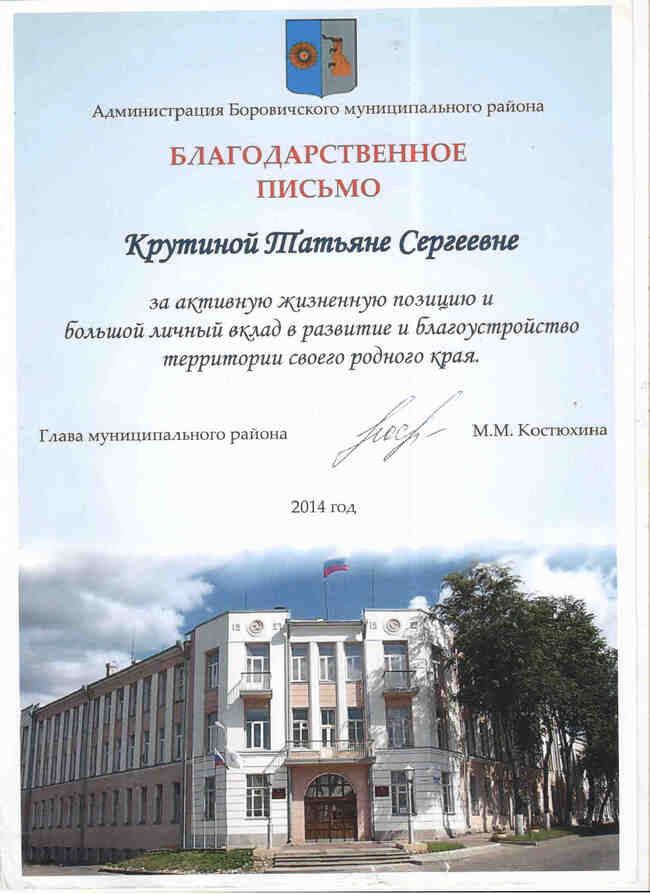 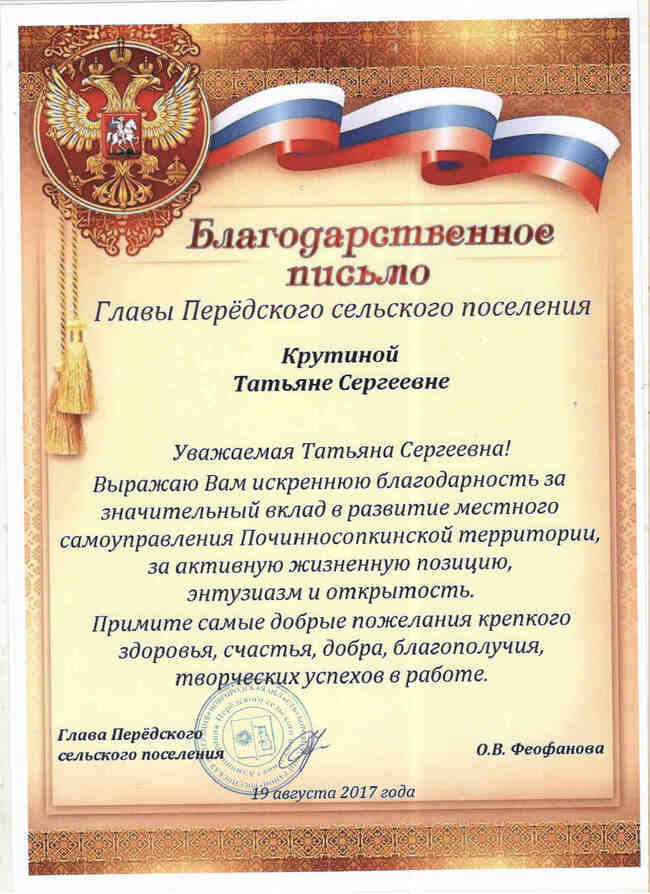 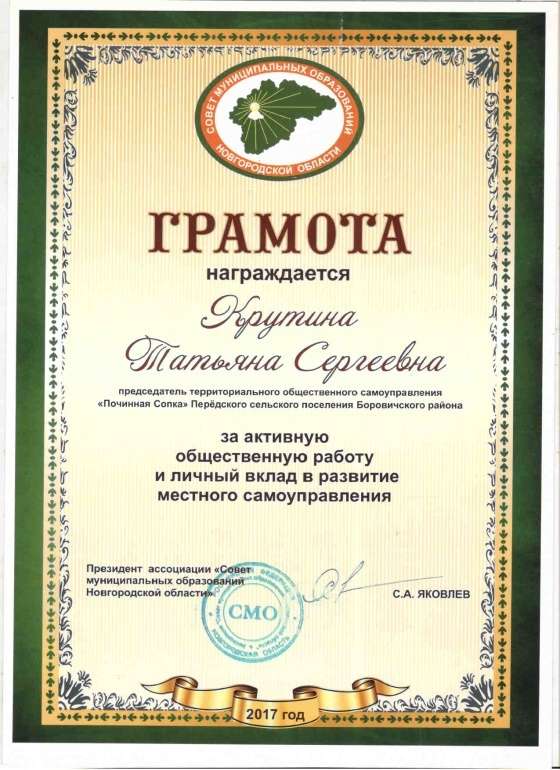 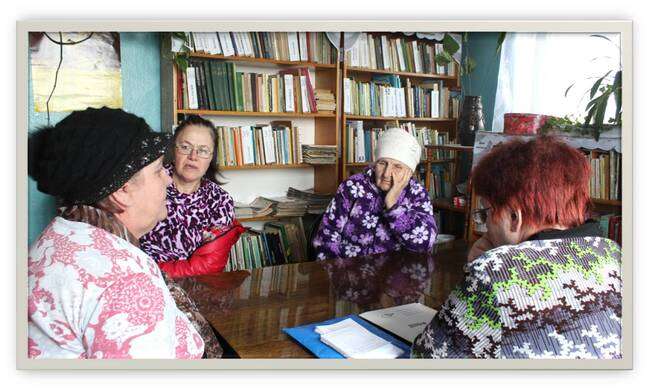 Жители д. Починная Сопка со всеми наболевшими вопросами обращаются к председателю ТОС.
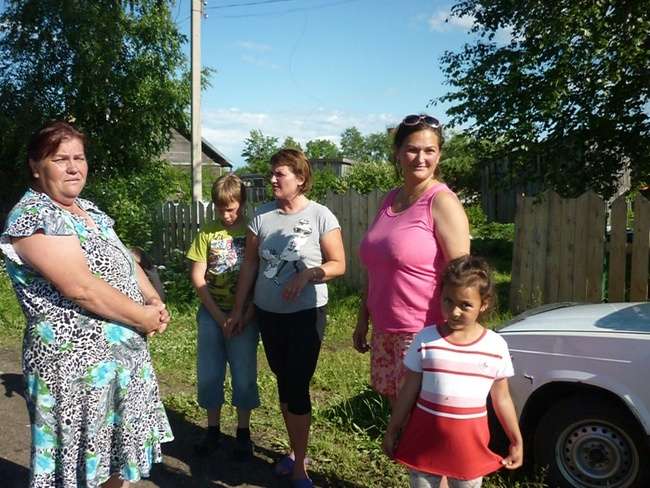 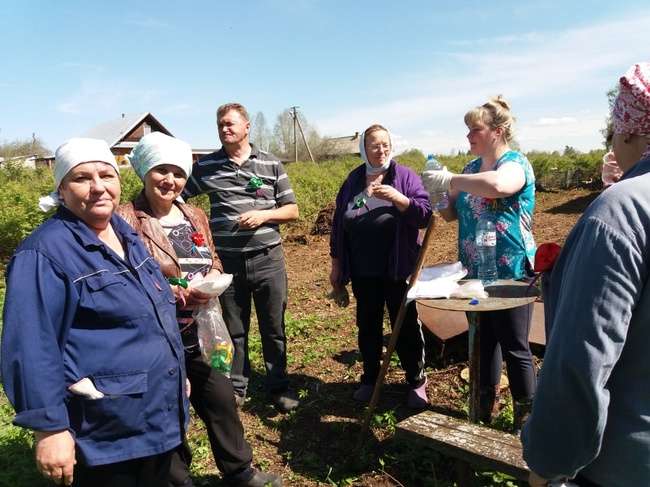 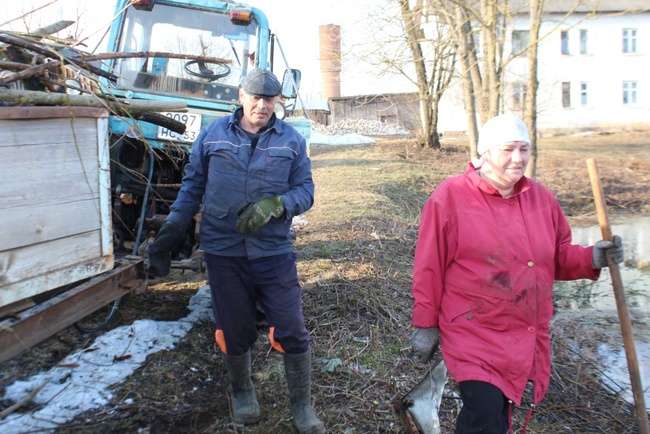 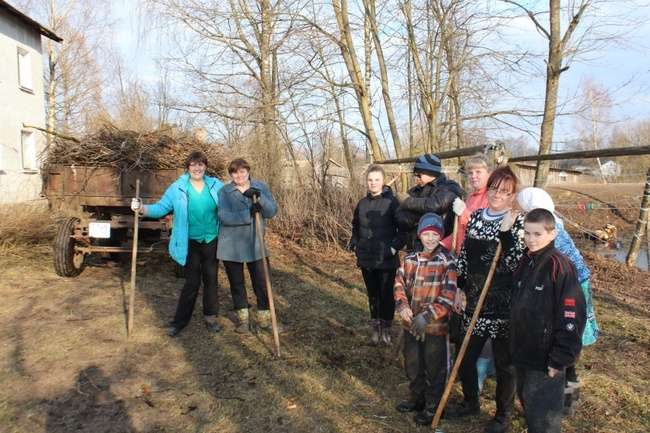 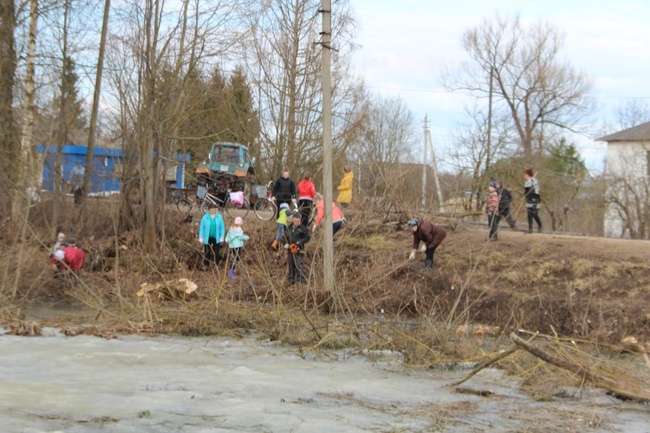 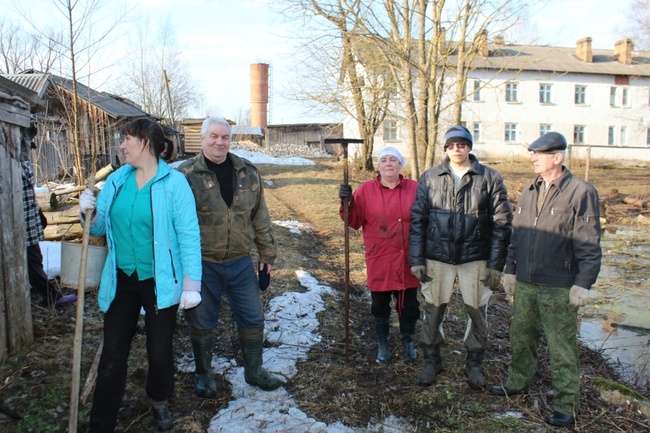 ТОС организует участие жителей в субботниках
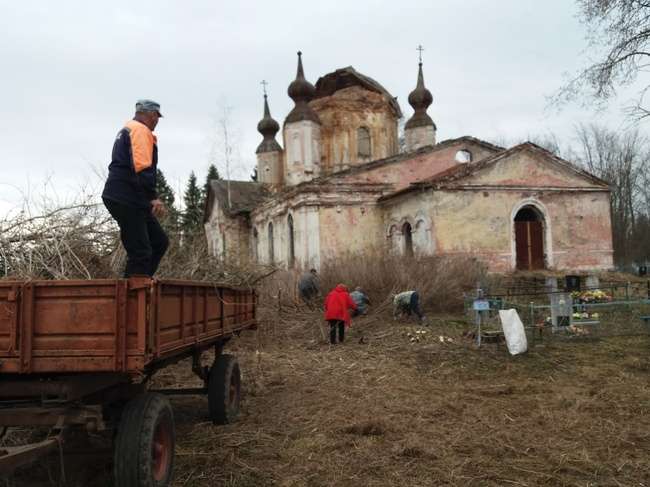 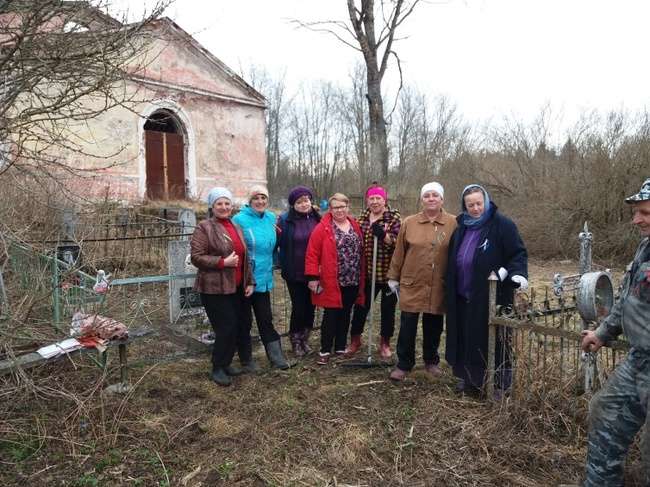 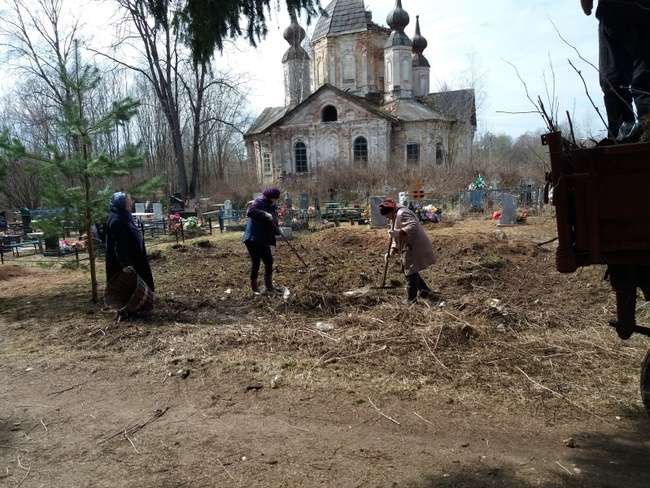 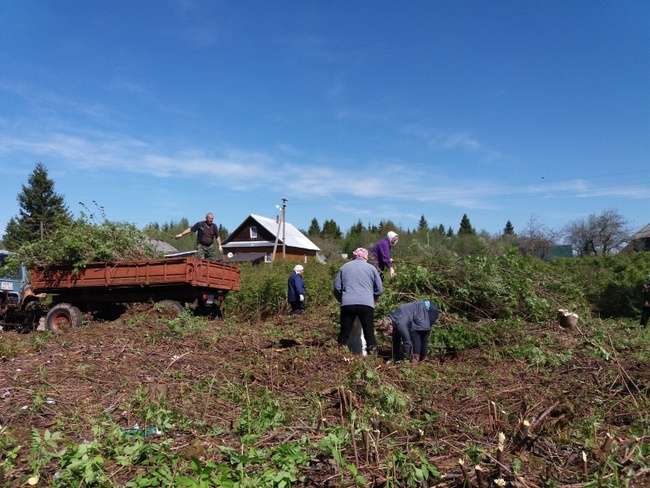 Уборка территории гражданского кладбища д. Тельбовичи
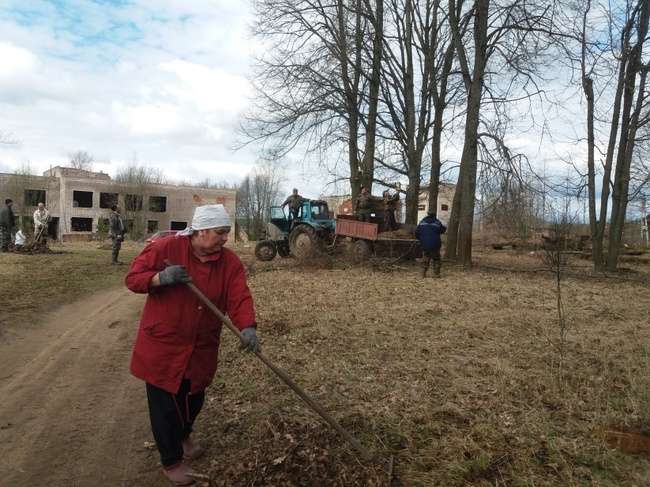 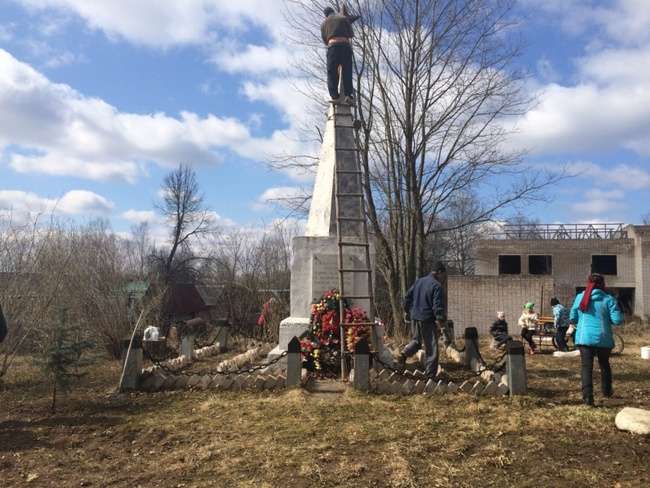 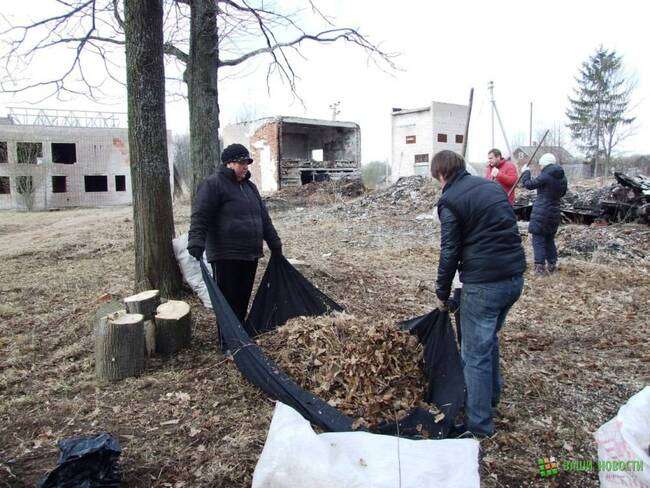 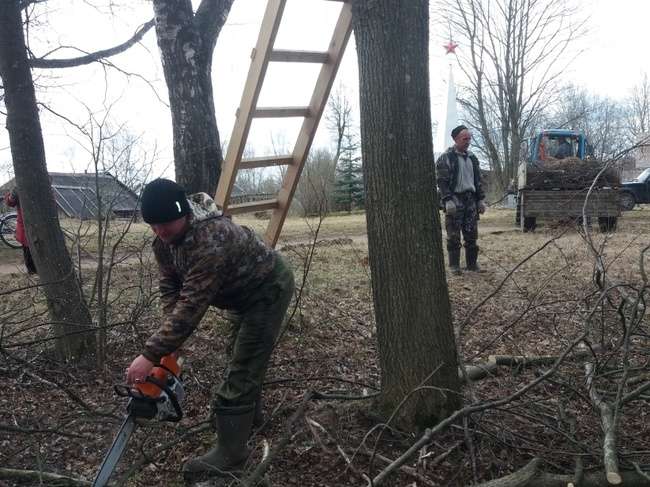 Ремонт обелиска Памяти павшим 
и благоустройство парка Победы в разные годы.
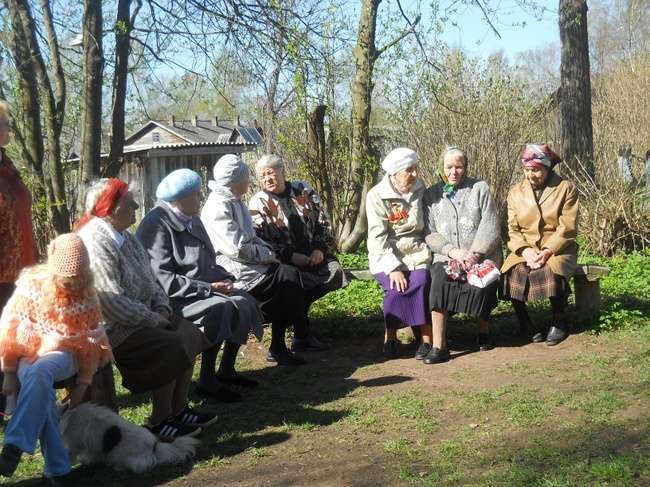 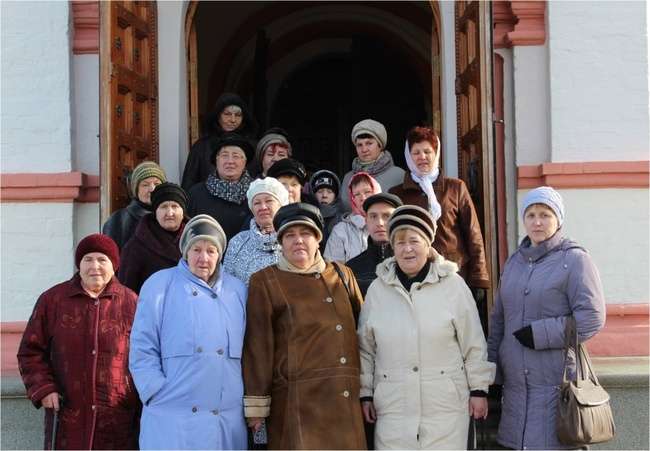 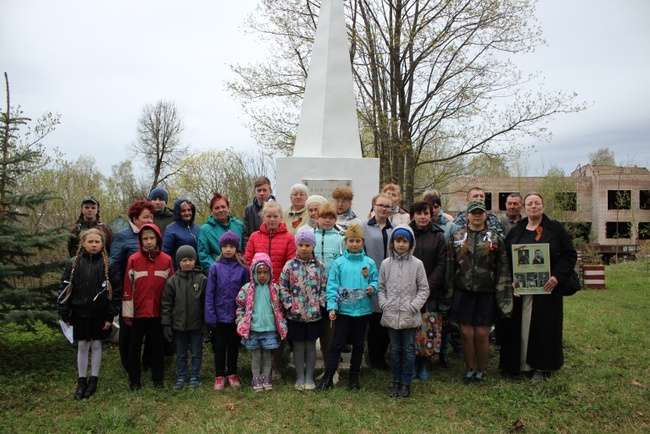 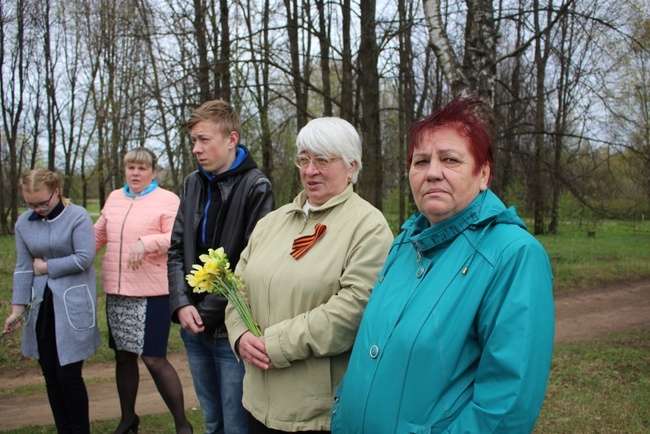 ТОС участвует в подготовке и проведении 
культурно-массовых мероприятий.
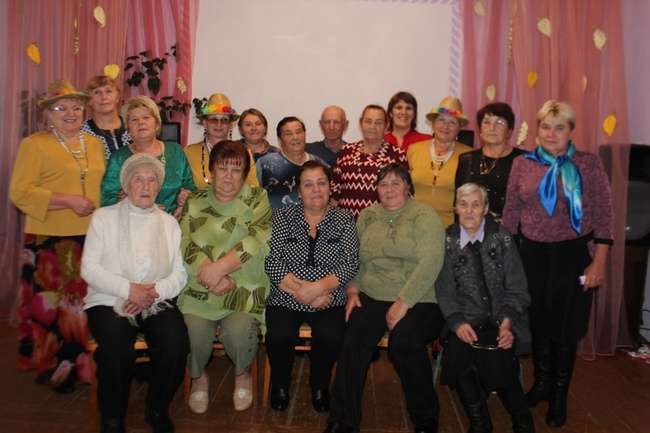 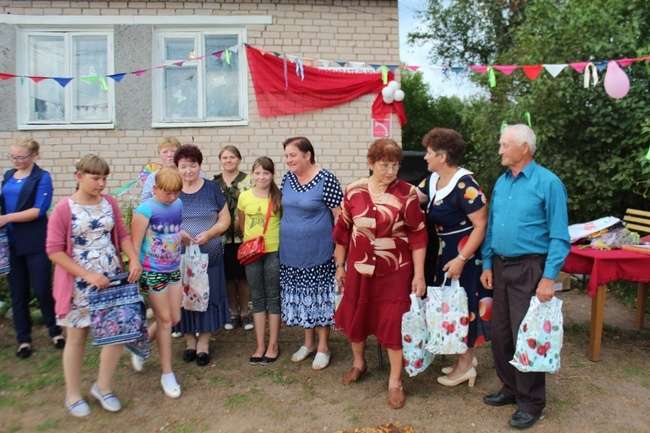 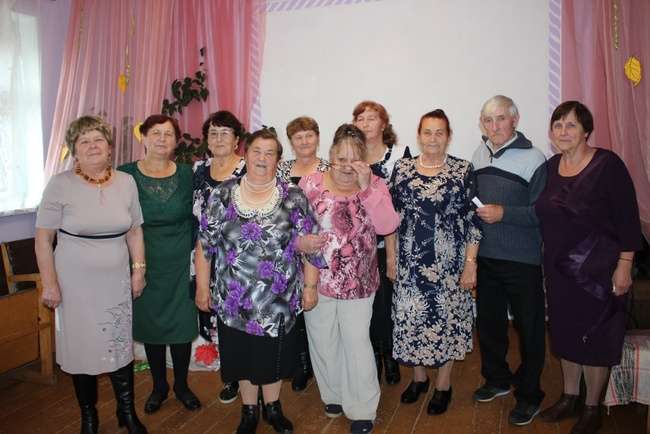 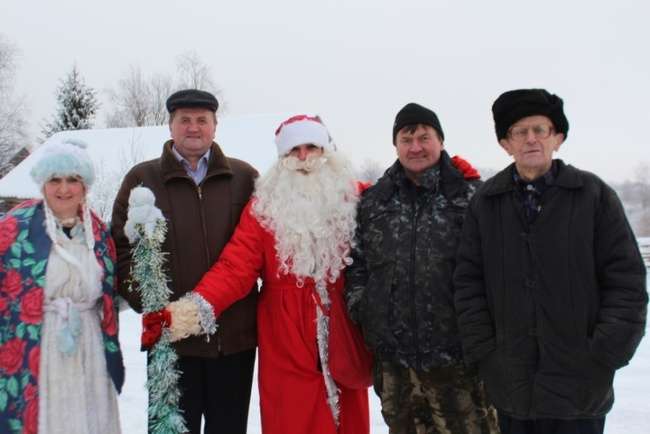 ТОС участвует в подготовке и проведении 
культурно-массовых мероприятий.
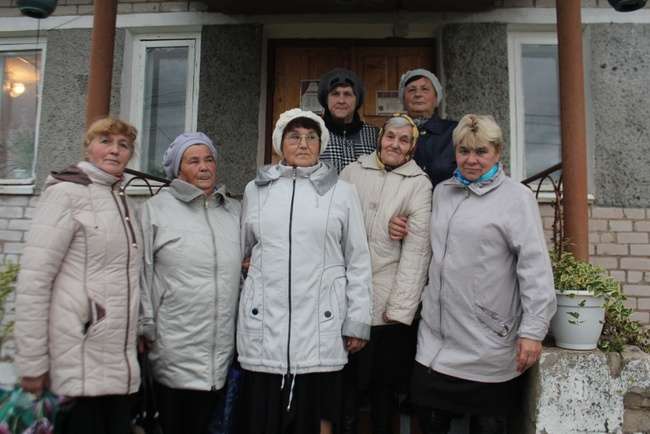 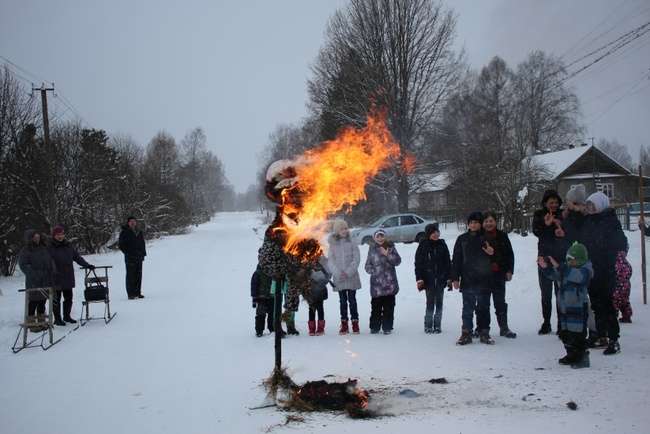 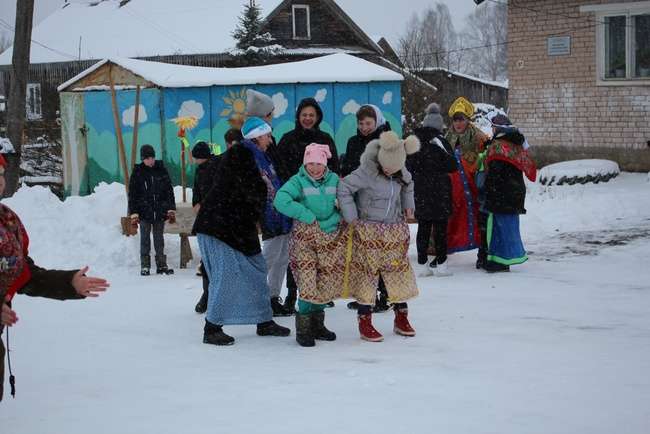 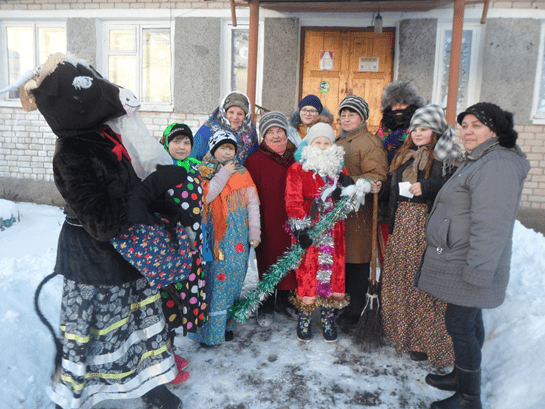 ТОС участвует в подготовке и проведении 
культурно-массовых мероприятий.
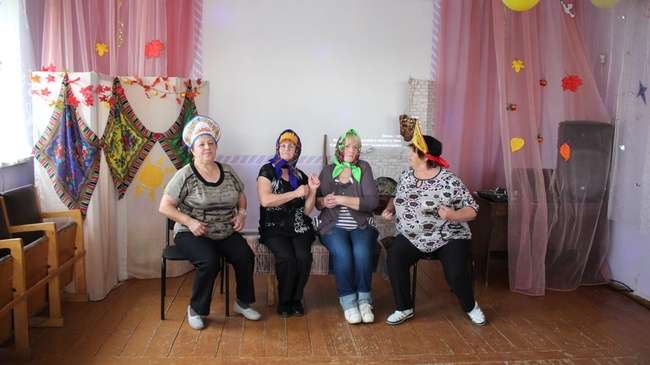 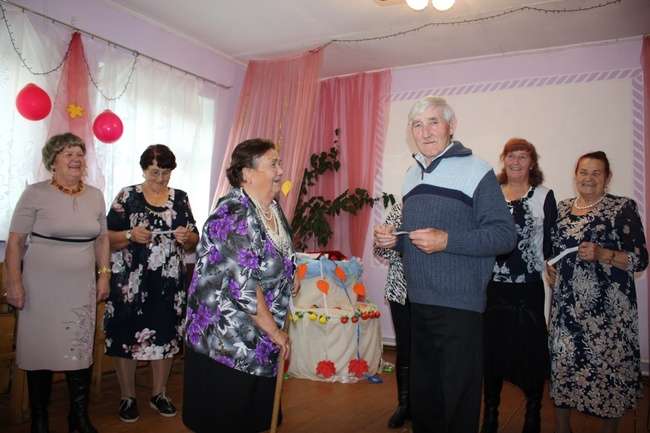 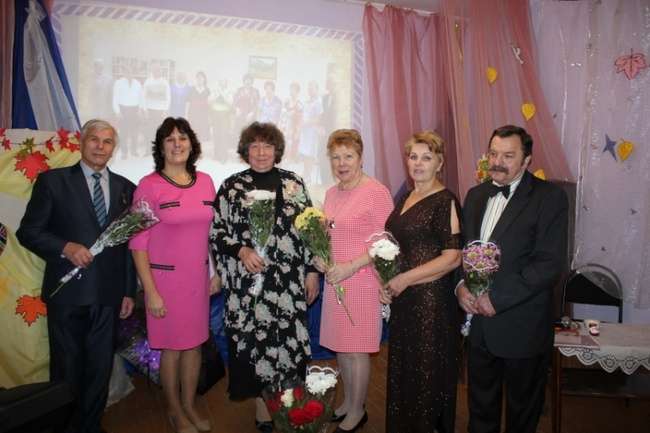 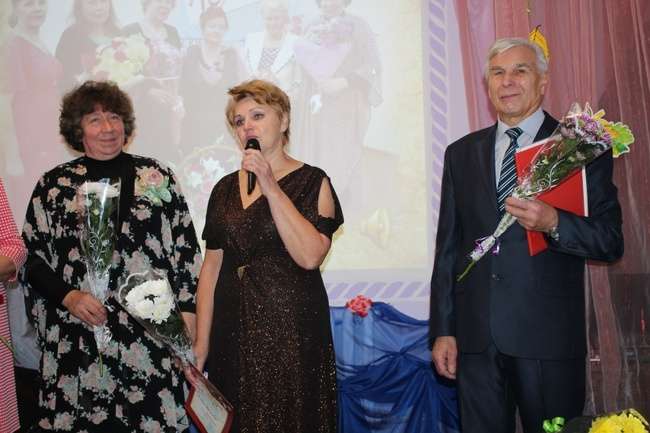 ТОС участвует в подготовке и проведении 
культурно-массовых мероприятий
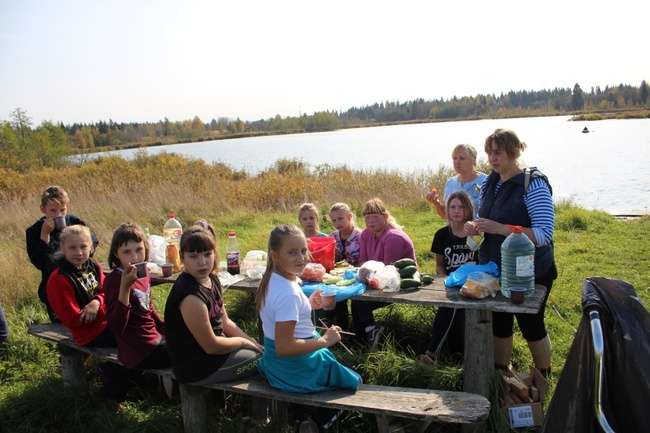 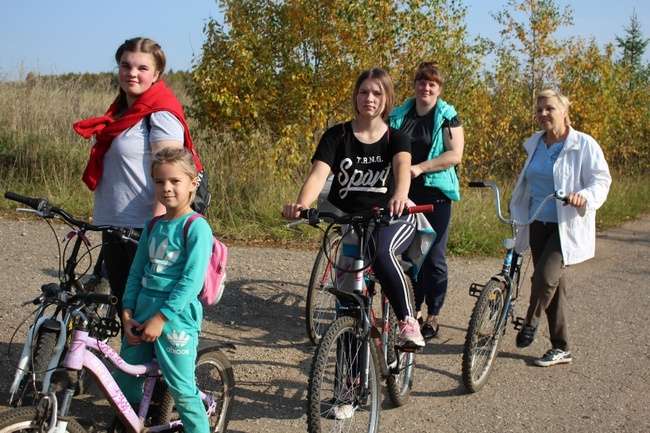 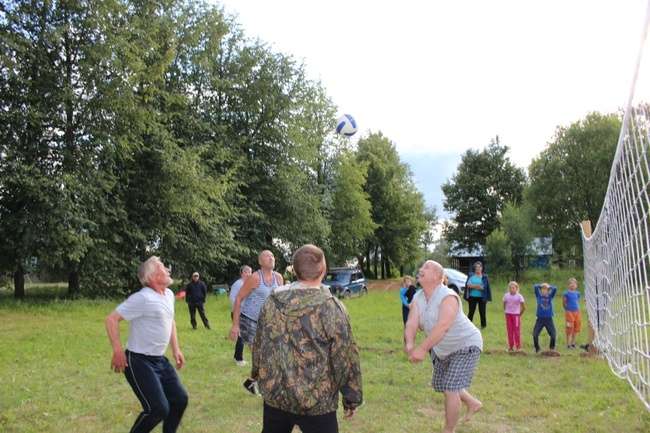 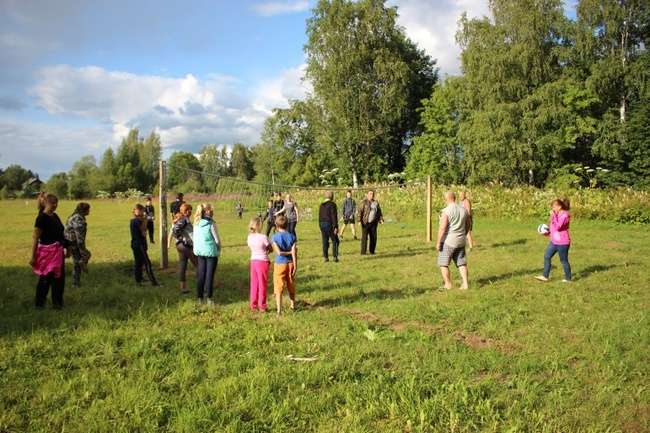 ТОС участвует в подготовке и проведении 
культурно-массовых мероприятий.
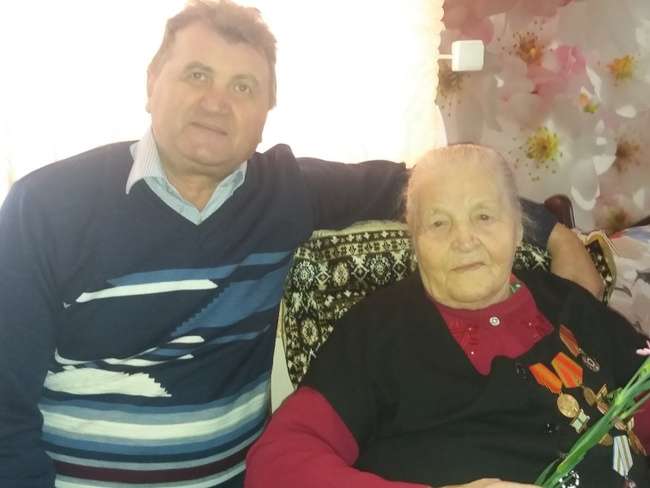 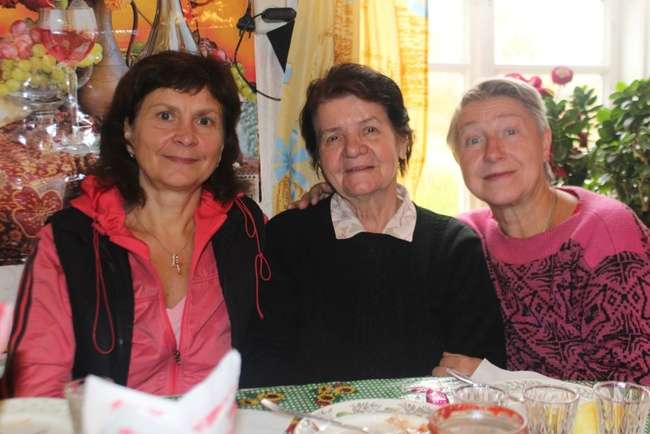 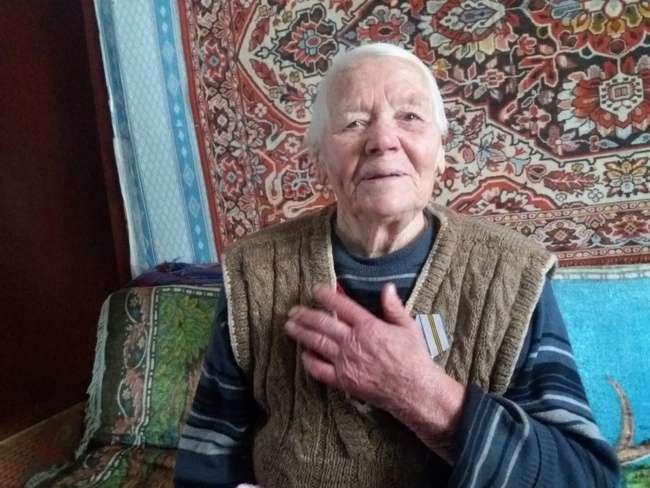 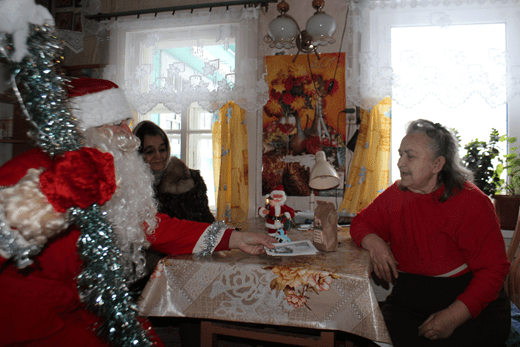 На Починно-Сопкинской территории 
нет забытых пенсионеров.
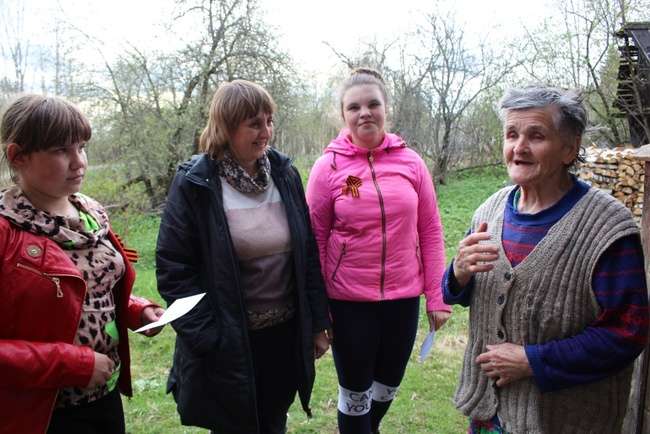 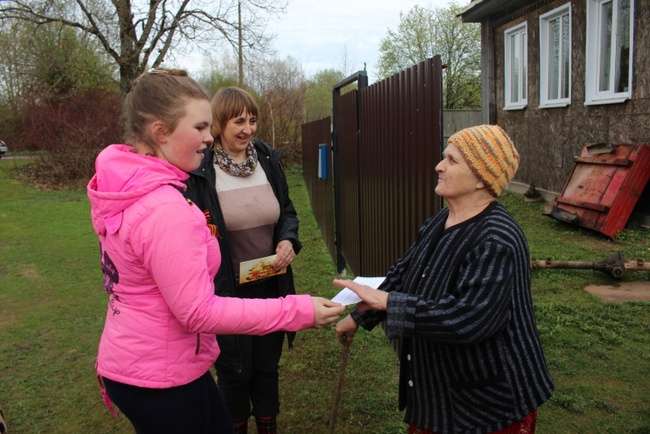 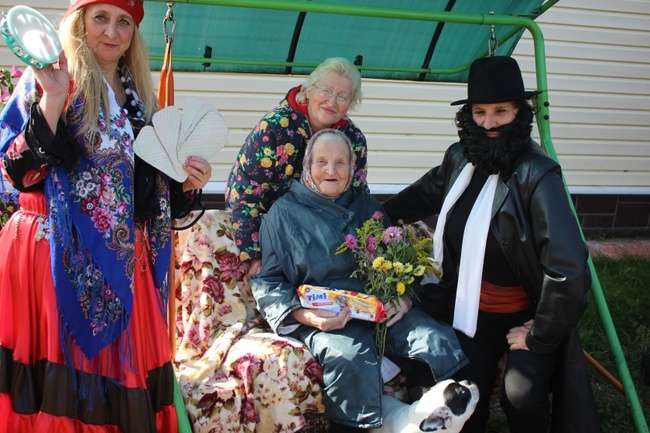 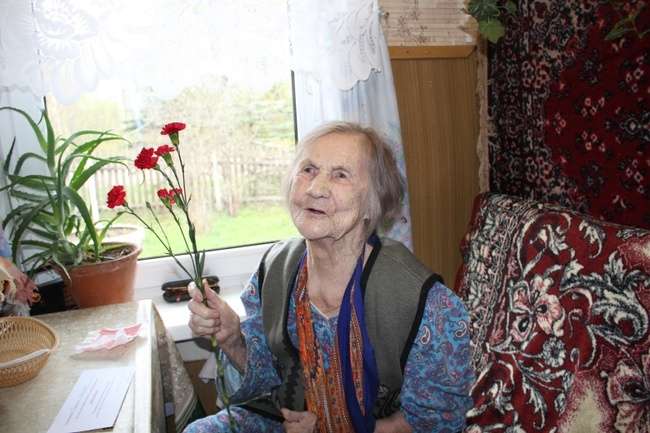 На Починно-Сопкинской территории
 нет забытых пенсионеров.
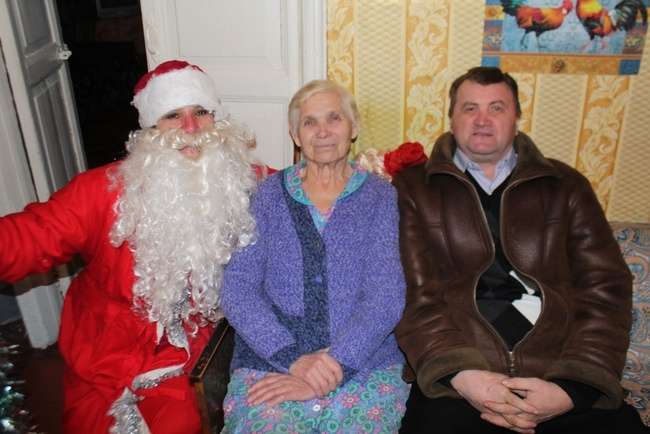 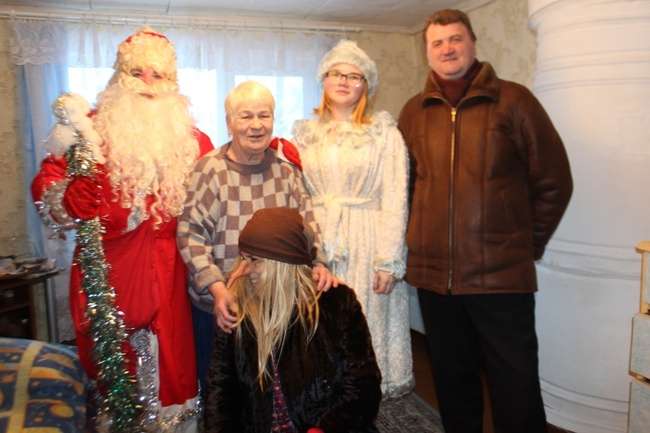 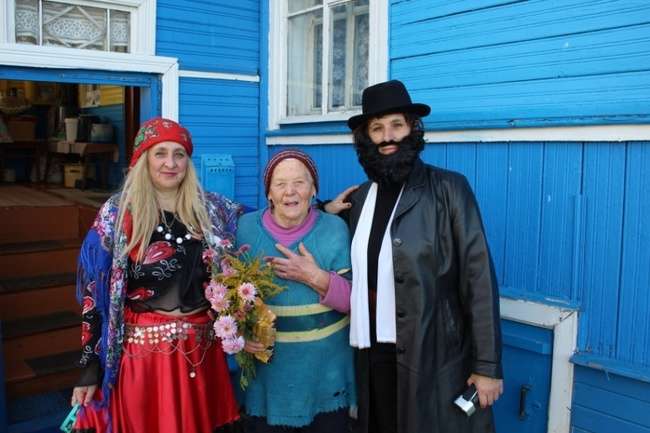 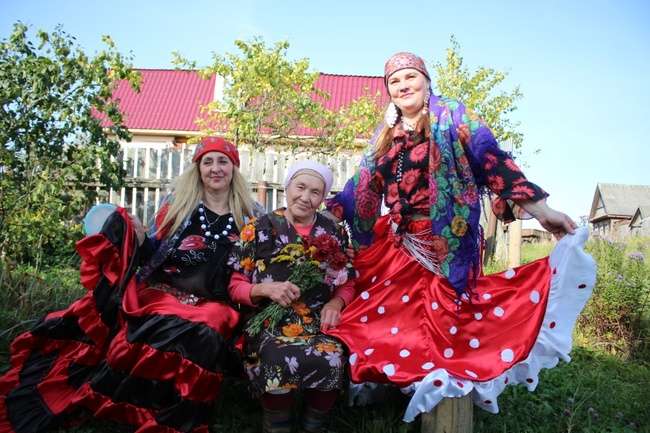 На Починно-Сопкинской территории 
нет забытых пенсионеров.
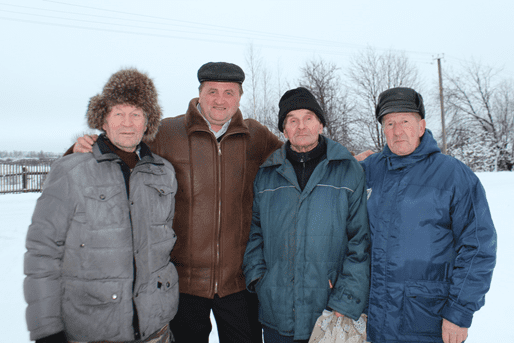 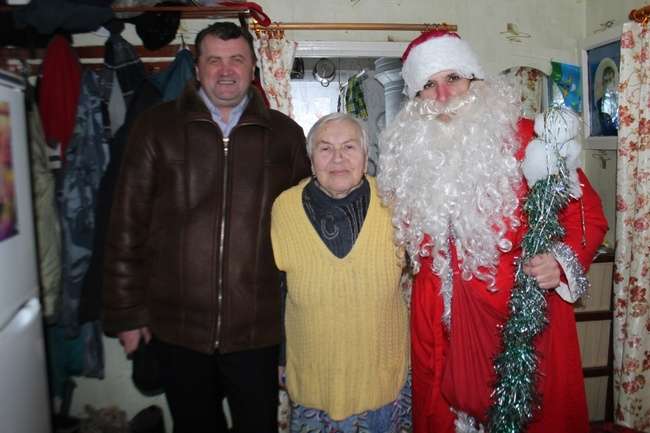 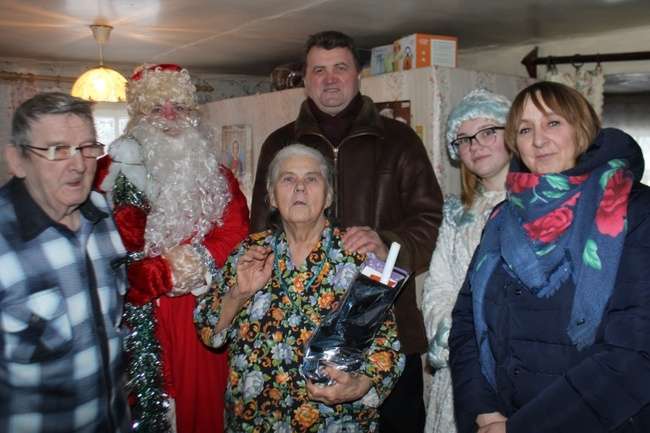 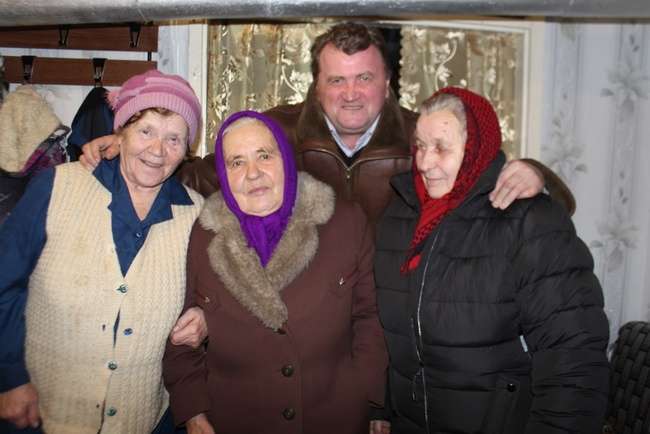 ТОС «Починная Сопка» работает совместно с Администрацией Перёдского сельского поселения
Спасибо 
за внимание